Русский язык
10
класс
Окончания глаголов и причастий
Сегодня на уроке
1
Вспомним правописание окончаний глаголов и причастий
2
Выполним упражнения по теме
Правописание окончаний глаголов
Окончания форм настоящего и будущего времени глаголов зависят от спряжения.
Изменение глаголов по лицам и числам в настоящем и будущем времени называется спряжением. 
Различаются два спряжения.
Запомните !
Все глаголы на –ить 
Исключения:


Брить, стелить —
относятся к 1-му спряжению
Держать, дышать, гнать, 

слышать, видеть,
ненавидеть, зависеть, оби­
деть, терпеть, вертеть,
смотреть
относятся  ко 2-му  спряжению
Обратите внимание!
Повелительное наклонение


Вышлите мне книги для
 посылки.
Выберите тему для домашнего сочинения.
Изъявительное наклонение


Когда вышлете, обязательно сообщите.
Когда выберете, скажите преподавателю.
Упражнение 102.
Определите спряжение данных глаголов. Укажите формы 2-го лица единственного и 3-го лица множественного числа.
Образец: строить (II) — строишь, строят
Сеять (1 спр)-сеешь, сеют
 ознакомить(2 спр)-ознакомишь, ознакомят 
веять(1 спр)-веешь, веют 
Гнать(2 спр.искл)-гонишь, гонят
стелить(1 спр.искл)-стелешь, стелют
 ненавидеть(2 спр.искл)-ненавидит, ненавидят
Упражнение 103.
Образуйте от данных глаголов формы прошедшего, настоящего или будущего времени. Укажите спряжение.
Образец: видеть (II) — видел, видит.
Ненавидеть(2 спр. искл) -ненавидел, ненавидит.
сеять (1 спр.)-сеял, сеет,
строить(2 спр)-строил, строит, 
обидеть(2 спр.искл)-обидел, обидит, 
Веять-веял, веет
Упражнение №104
Перепишите пословицы, вставляя пропущенные буквы.
1. Кто много читаЕт, тот много знаЕт. 2. Не насытИтся око зрением, а человек — знанием. 3. Ноги носЯт, а руки кормЯт. 
4. Потерянного времени не воротИшь. 5. Розы колЮтся, а пчёлы жалЯтся.
Словами, что листьями, стелЕшь, а стеблем в глаза колЕшь. 7. Соловья баснями не кормЯт. 8. Тише едЕшь — дальше будЕшь. 
9. Что было, то видИм, что будЕт, то увидИм. 10. Из песни слова не выкинЕшь. 11. Дружба крепнЕт правдой. 12. ПосеЕшь в пору — получИшь урожай с гору. 13. Как приучИшь — так и будЕт.
Упражнение №105
От данных глаголов образуйте формы повелительного наклонения.
Образец: Утешить — утешь, утешьте.
Отправить -  отправь, отправьте
тревожить -тревожь, тревожьте
спрятать-спрячь, спрячьте
 направить - направь, направьте
познакомить-познакомь, познакомьте
 отметить-отметь, отметьте
Окончания причастий
Причастия склоняются подобно прилагательным: прочитанного (ср. красного), прочитанному (ср. красному) и т.д. 
Окончание причастия можно проверить при помощи вопросительного слова какой? : с бьющимся 
(с каким?)сердцем, на дрожащем (на каком?) пароме и т.д.
Упражнение 108
Перепишите, вставляя пропущенные буквы
1. Путешественник Ансело говорит о каком-то русском романе, (каком?) прославившем автора и ещё находящемся (каком?) в рукописи (П.).
Зарево на дальних высотах трепещущим румянцем (каким?) отразилось (П.).3. Я бегал по нескольку раз в день на берег бушующего Бугуруслана  (какого?) и стоял там неподвижно, как очарованный, с сильно бьющимся (каким?)сердцем, с прерывающемся дыханием (Акс.). Я прожил с ним несколько недель в Зальцбурге, небольшом городке, (каком?) славящемся своими водами, как будто излечивающими (какими?)чахотку (Г.).
Сегодня на уроке
1
Вспомнили правописание окончаний глаголов и причастий
2
Выполнили  упражнения по теме
Задание для самостоятельной работы
Закончить  упражнение №108, № 103, №102.
Выполнить упражнение № 107
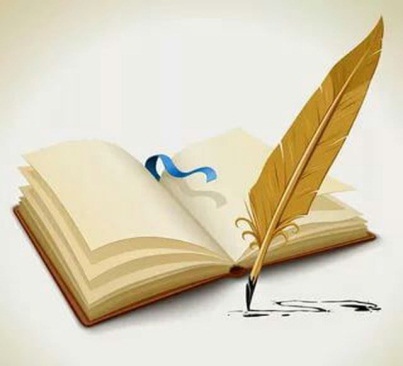